Речевая среда в семье и её влияние на развитие ребенка.
Счастье-это когда тебя понимают
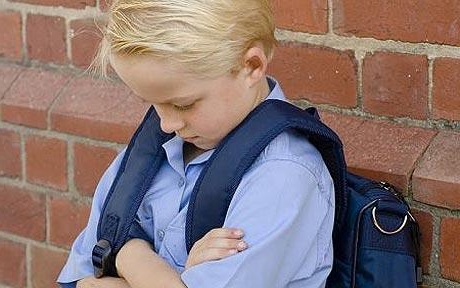 Счастье – это когда тебя понимают
Речь взрослых:
Правильная, отчётливая
Не искажать слов
Чётко произносить каждый звук
Не торопиться
Не пропускать слогов и окончаний
Не подражать детской речи(не «сюсюкать»)
Чётко произносить незнакомые, длинные слова
Требования к организации среды
личное пространство

оформление должно быть привлекательным 

учить детей поддерживать порядок в уголке
Обогащение словаря
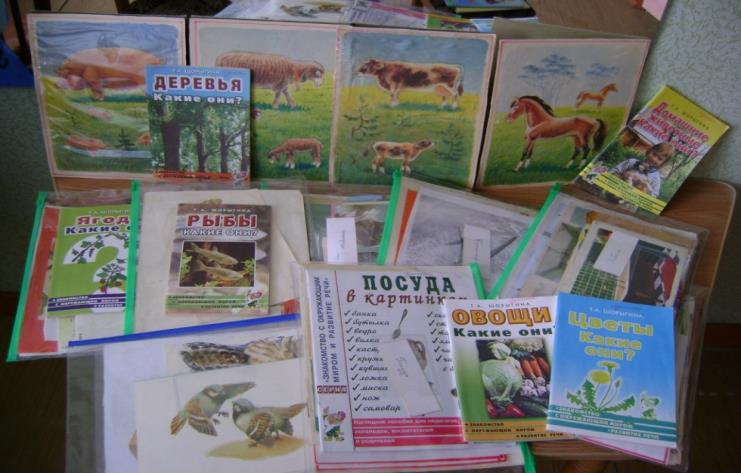 Формирование лексико-грамматического строя речи;
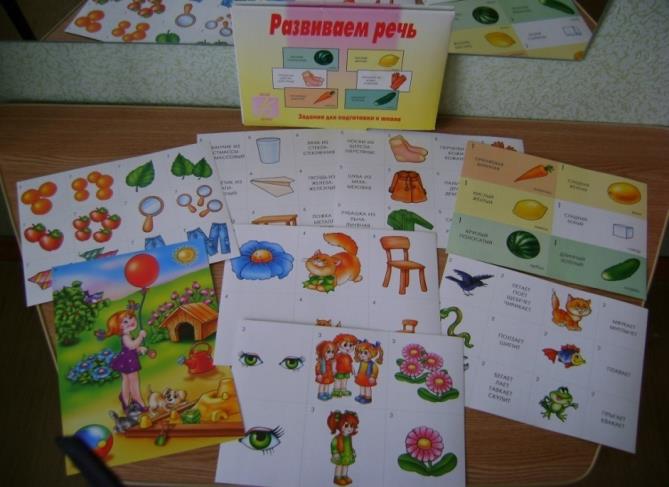 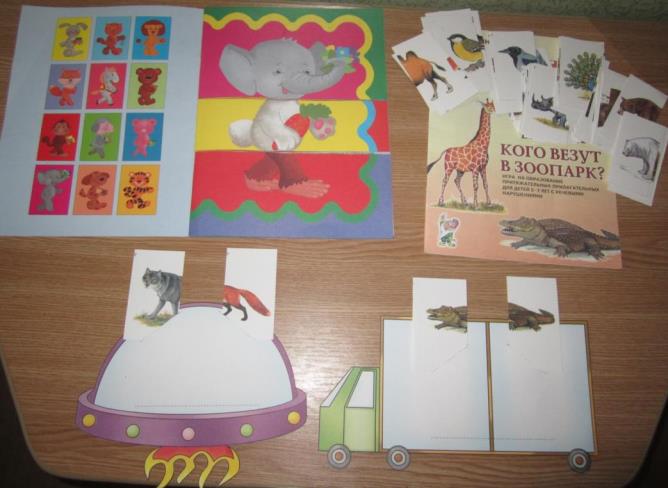 Овладение звуковой культурой речи
Формирование слоговой структуры слова
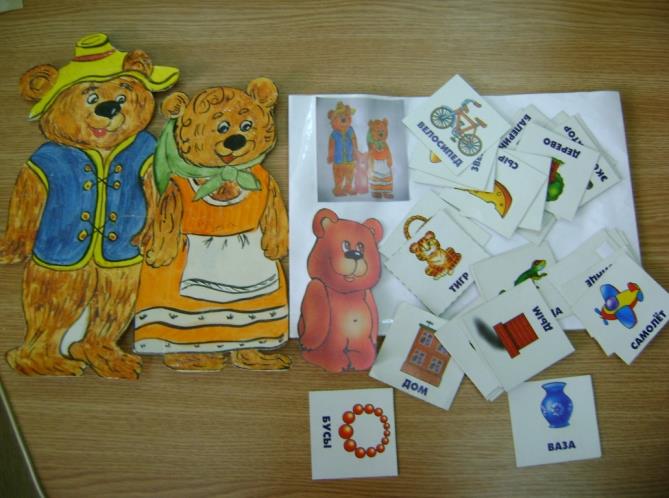 Подготовка детей к усвоению грамоты
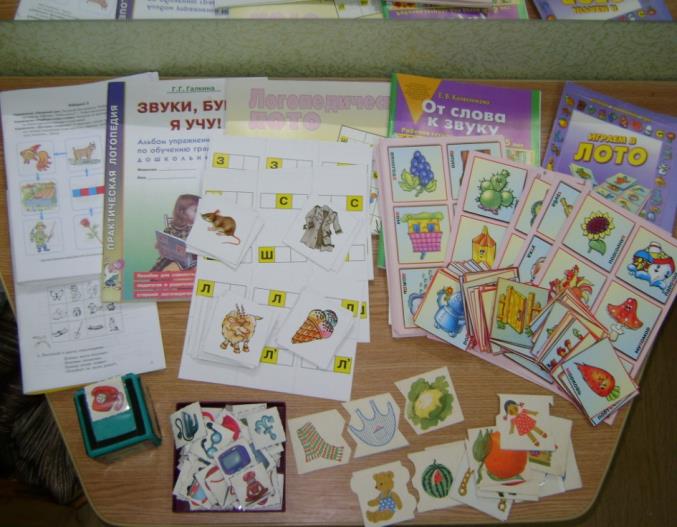 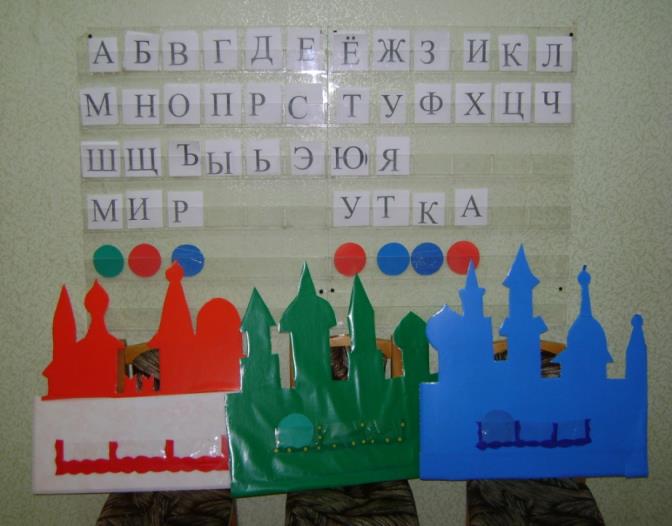 Развитие связной речи и речевое общение
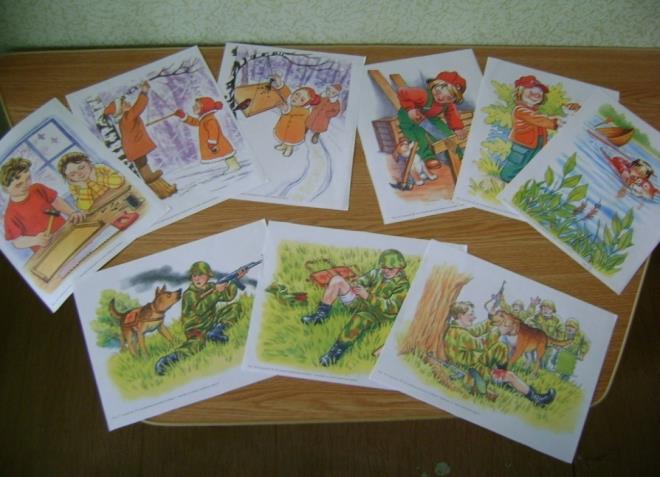 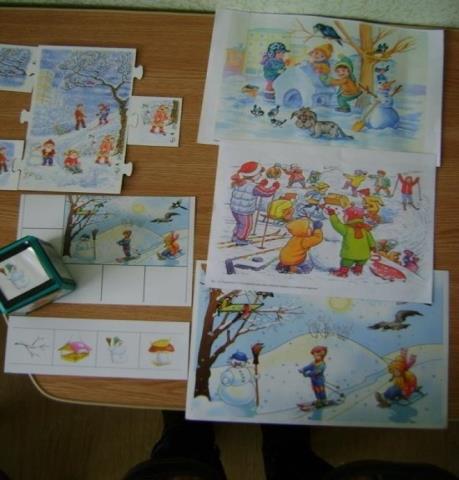 Развитие дыхания и мелкой моторики
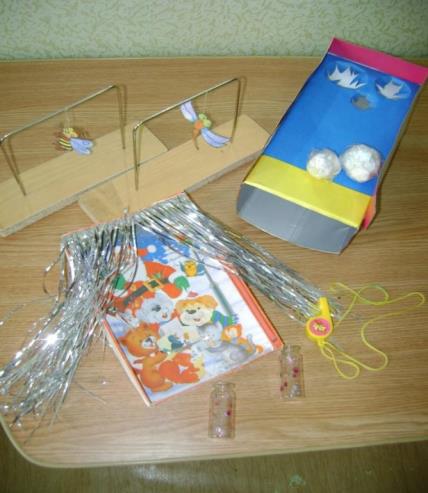 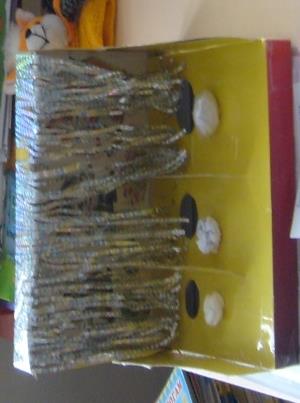 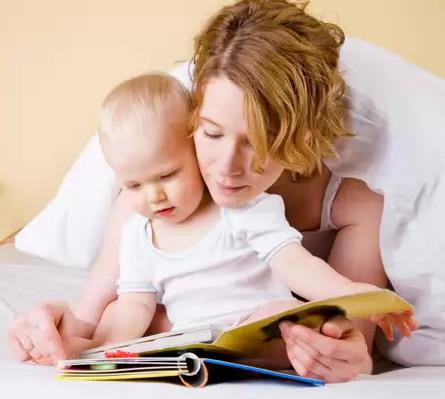 Спасибо за внимание